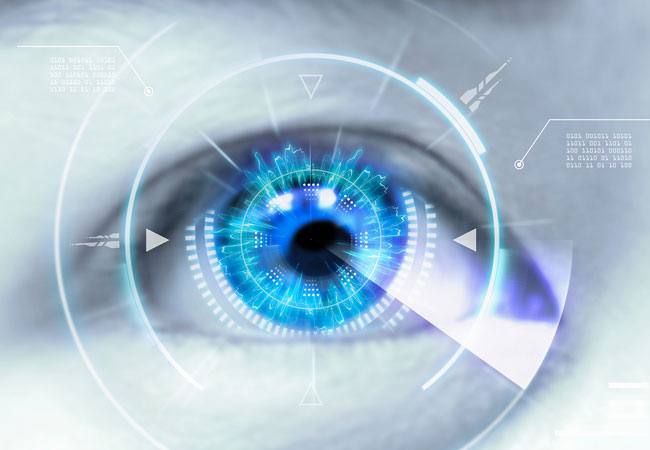 Cataract
Done by :-
Walid Azayzeh
Monther Al-Qatawneh
1
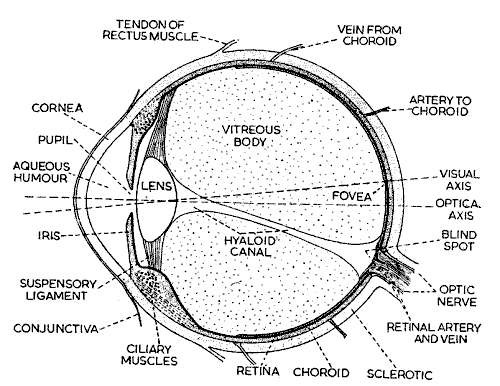 2
Lens 
 Is  biconvex ,normally transparent and avascular structure  .
It is held in position by the suspensory ligament
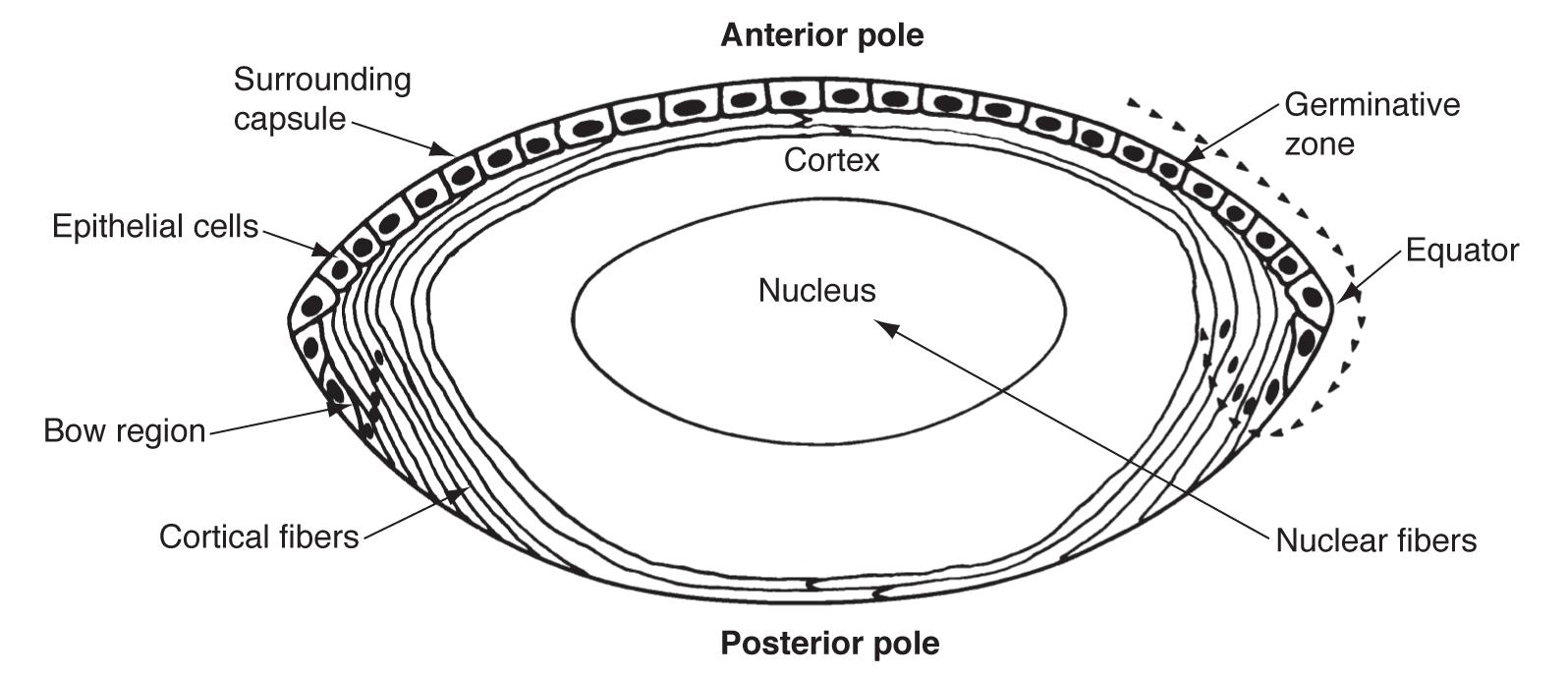 3
Cataract : cataract is a dense, cloudy area that forms in the lens of the eye  cataract begins when proteins in the eye form clumps
Epidemiology:
the common cause of treatable blindness in the world 

Typical onset 50 to 60 years ( gradual and progressive )
 female = male
4
Cataract
Diseases that affect the lens may affect  : 
 Structure  
 Shape 
 Position
5
Causes
Senile  (age related ) : results from cumulative  exposure to environmental and other influences such as  smoking , UV light and blood sugar level 


Pre-senile :- which may be associated with specific ocular or systemic diseases
6
Pre-Senile cataract associations  :Systemic causes :
DM 
Metabolic diseases                                    Galactosemia ,Hypocalcemia )
Systemic drugs ( steroids , chlorpromazine) 
Infection ( Cong. Rubella ) 
Myotonic dystrophy
Atopic dermatitis ( cause shield cataract )
Systemic syndromes ( Down”s Lowe”s)
Congenital Cataract ( inherited ) 
External radiation
7
Pre-Senile cataract associations :Ocular conditions :
Trauma 
Uveitis 
High myopia 
Topical medications ( steroid and anti-psychotic  ) 
Intraocular tumours
8
Nuclear Cataract 
 Cortical Cataract
 posterior subcapsular cataract 
 mature cataract
 Shield cataract 
 pre-senile traumatic cataract
9
Nuclear cataract
Progression
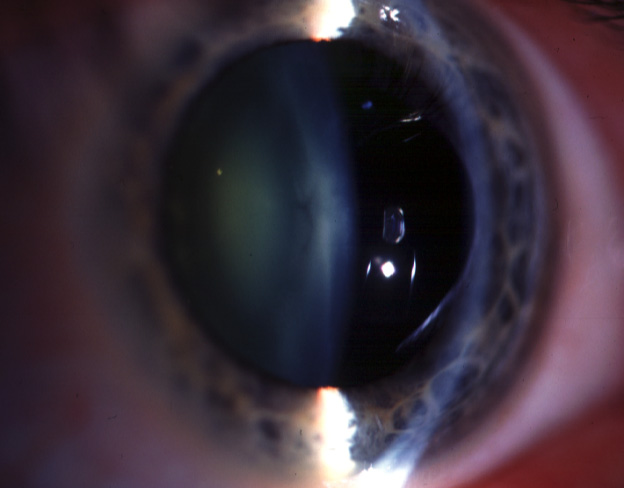 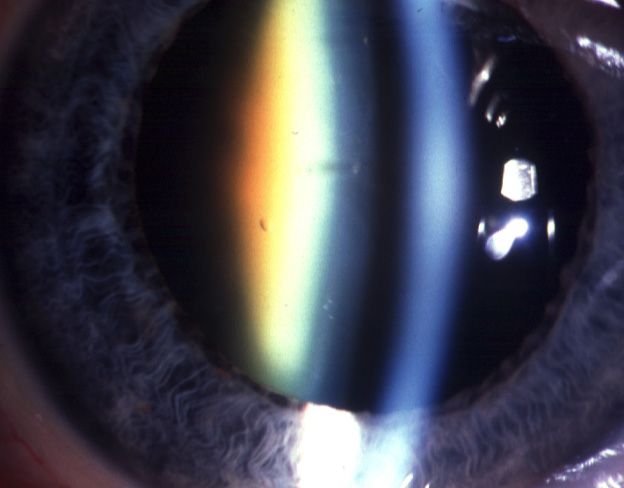 Increasing nuclear opacification
Exaggeration of normal nuclear
   ageing change
Causes increasing myopia
Initially yellow then brown
10
Cortical cataract
Progression
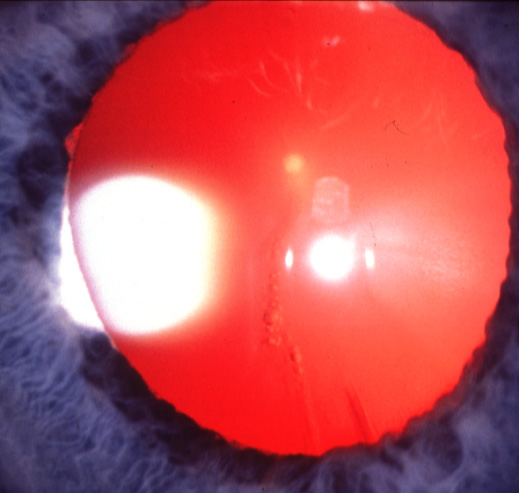 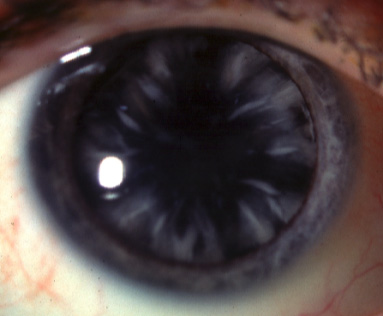 Progressive radial spoke-like opacities
Initially vacuoles and clefts
11
Posterior subcapsular cataract
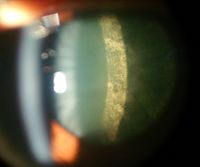 12
Mature cataract
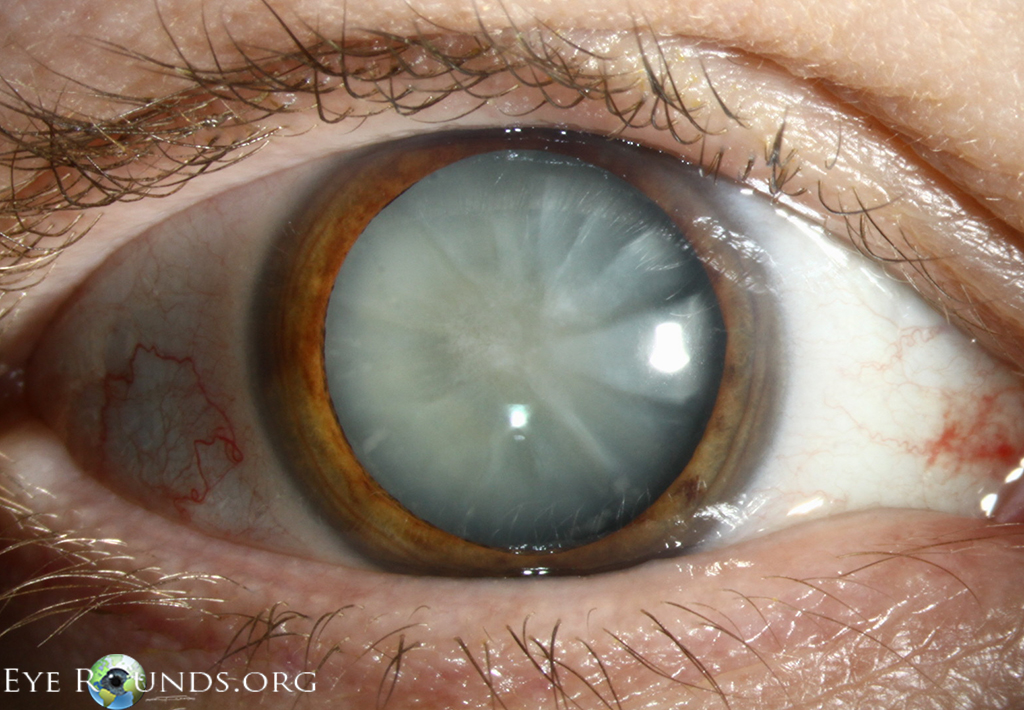 13
Pre-senile traumatic cataract
14
Other causes of cataract - atopic dermatitis
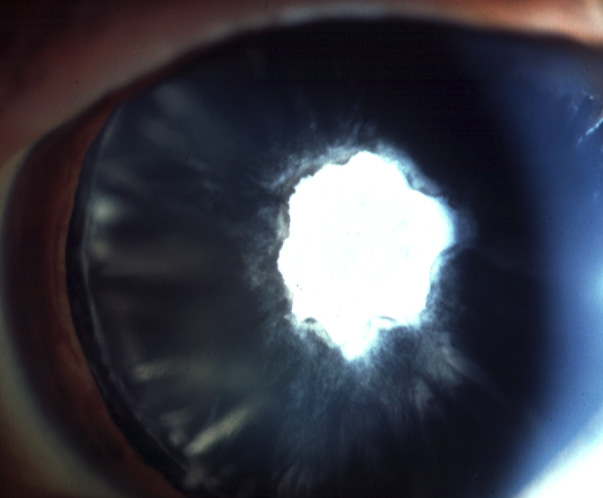 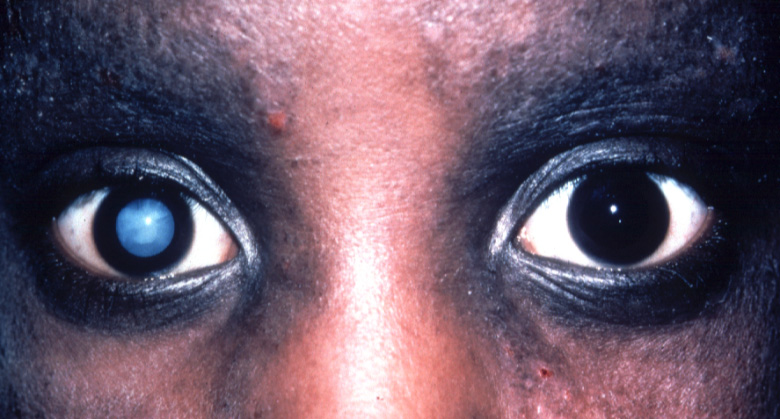 Cataract develops in 10% 
   of cases between 15-30 years
Anterior subcapsular plaque
   (shield cataract ..درع
Wrinkles in anterior capsule
Bilateral in 70%
Frequently becomes mature
15
Symptoms :
1)Loss of vision
 2) Glare
 3) Change in refractive error 
 4) Leukocoria
16
Signs :
1) Decreased visual acuity  especially when measured in light(VA) 

2) Lens opacity 

3) Black spot in the center of the red reflex
17
18
Treatment
SURGICAL 


No more wait to RIPEN
19
Cataract surgery :
The operation involves removal of most of the lens

 
 Replacement of the refractive power of the removed lens


Topical , LA  and GA
20
Techniques
Phacoemulsification
 
 Extra Capsular Cataract Extraction (ECCE )  : remove the lens but capsule  still present

Intra Capsular Cataract Extraction 
( ICCE ) : remove the lens with its capsule.
21
Extracapsular cataract extraction
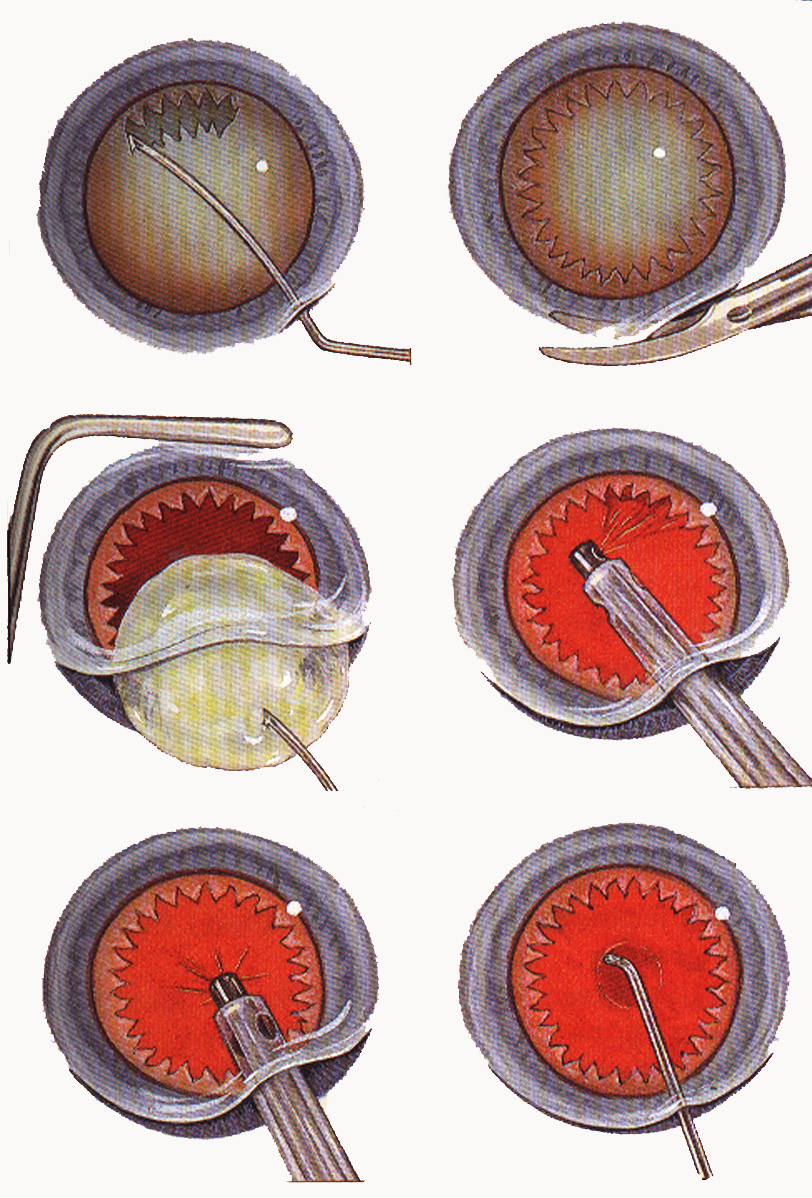 1. Anterior 
    capsulotomy
2. Completion of
    incision
3. Expression of 
    nucleus
4. Cortical cleanup
5. Care not to aspirate 
    posterior capsule
    accidentally
6. Polishing of posterior
    capsule, if appropriate
22
Extracapsular cataract extraction ( cont. )
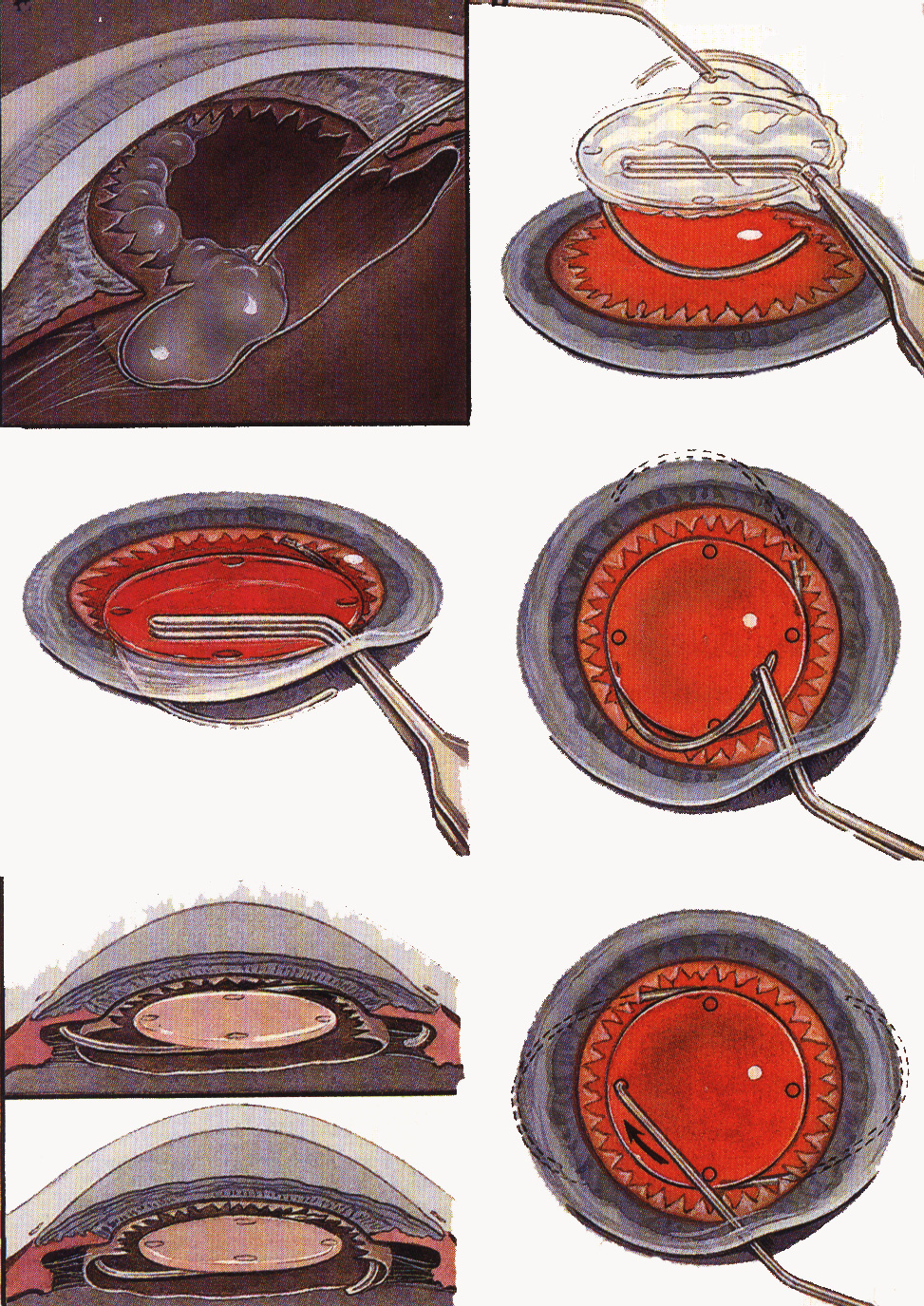 8. Grasping of IOL and
    coating with viscoelastic
    substance
7. Injection of viscoelastic
   substance
9. Insertion of inferior
    haptic and optic
10. Insertion of superior
      haptic
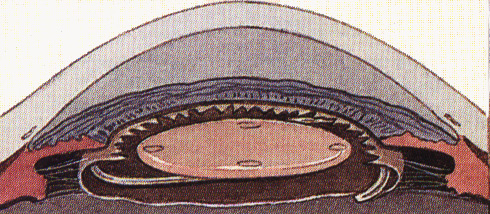 11. Placement of haptics
      into capsular bag
and not into ciliary
      sulcus
12. Dialling of IOL into 
      horizontal position
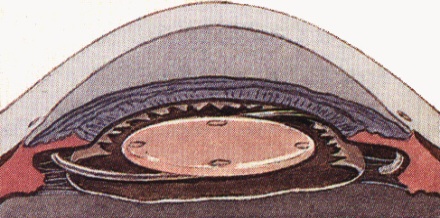 23
Phacoemulsification
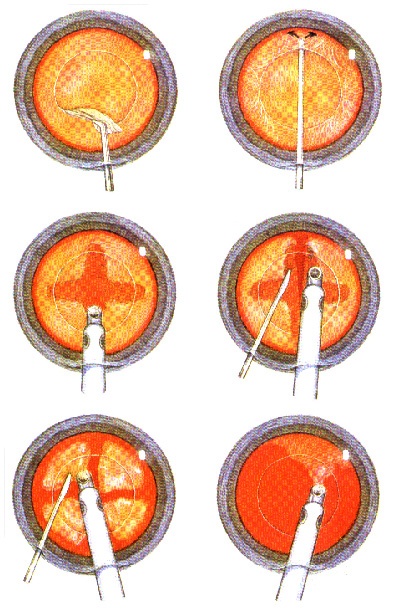 1. Capsulorrhexis
2. Hydrodissection
3. Sculpting of nucleus
4. Cracking of nucleus
6. Cortical cleanup and
     insertion of  IOL
5. Emulsification of 
    each quadrant
24
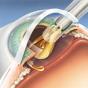 25
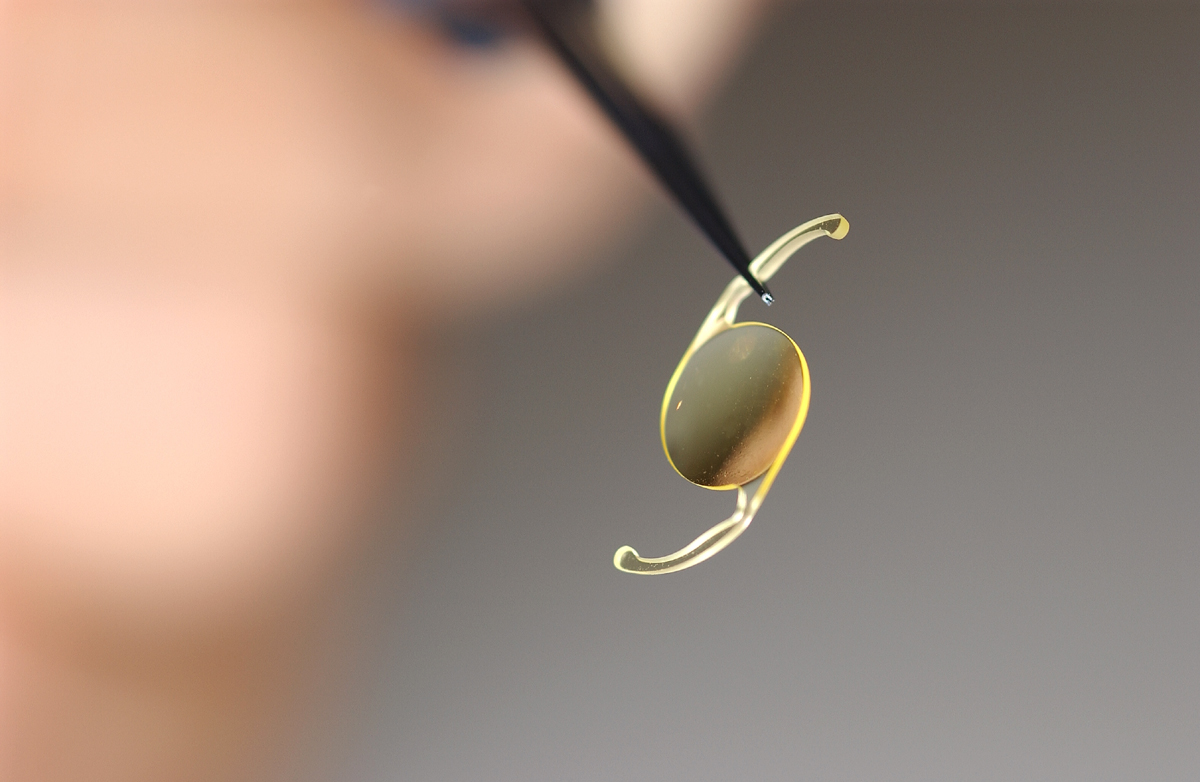 26
Techniques :
Phaco and ECCE involves removal of the lenticular material leaving part of the lens capsule mostly the posterior part to give supprot for the  artificial lens that will be implanted .

ICCE  removal of the whole lens
27
Compensation for the lens refractive power :
Artificial intraocular lenses made of inert  synthetic material 

 Spectacle نظارة

 Contact Lenses
28
Post-Operative care
Steroids  ( topical ,systemic )

Antibiotics ( topical , systemic )

Near vision adds
29
Complications :
Vitreous loss 
 iris prolapse ( early postoperative comp. )
Endophthalmitis 
Postoperative astigmatism
Macular edema 
Retinal detachment
Opacification of the posterior capsule
30
Acute bacterial endophthalmitis
Incidence - about 1:1,000
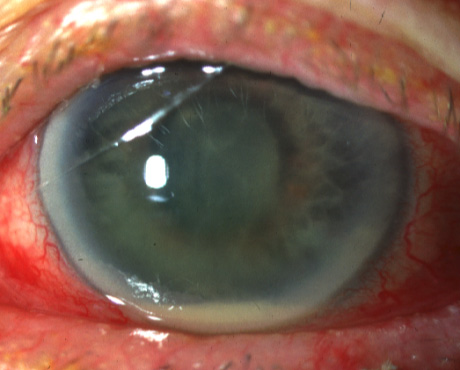 Common causative 
organisms
  Staph. epidermidis
 Staph. aureus
 Pseudomonas sp.
Source of infection
bacterial flora is most
   frequent culprit
Contaminated solutions
   and instruments
Environmental flora including   that of surgeon and   operating room personnel
31
Early postoperative complications
Iris prolapse
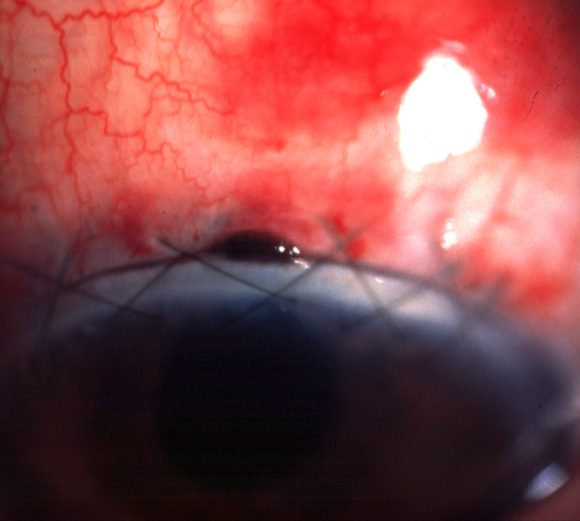 Cause
Usually inadequate 
   suturing of incision
Most frequently follows
  inappropriate management 
  of vitreous loss
Treatment
Excise prolapsed iris tissue
Resuture incision
32
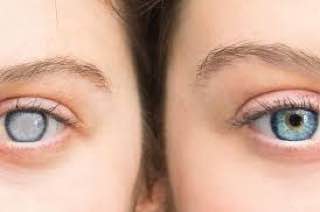 Thank you
33